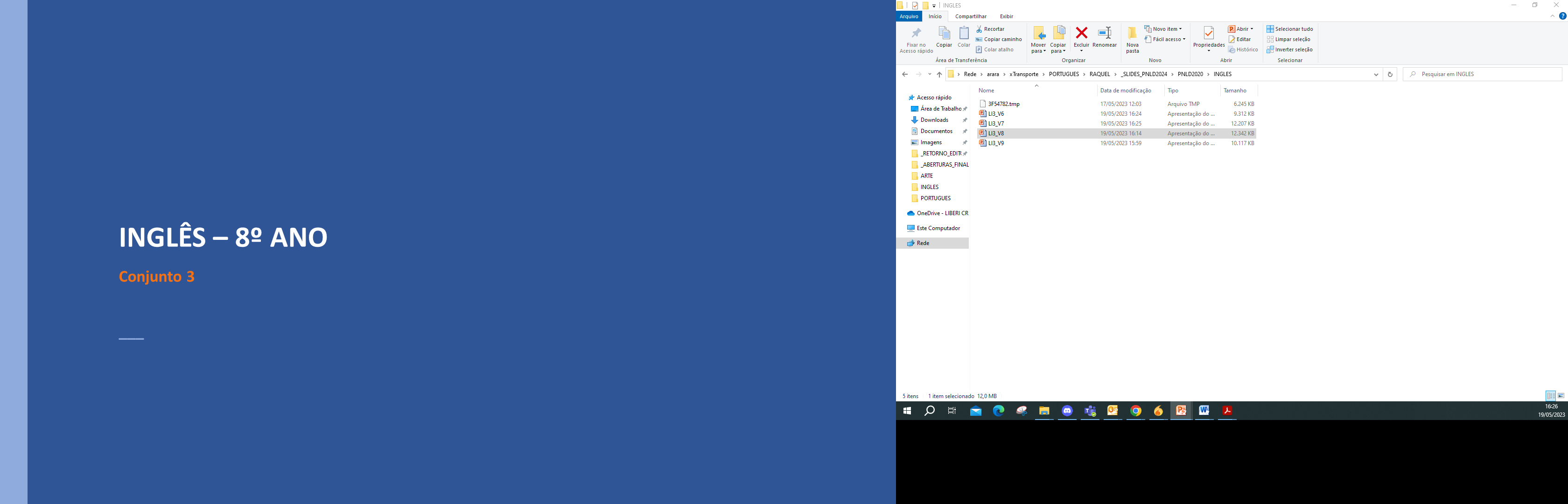 LÍNGUA INGLESA – 8º ANO									 Conjunto 3
Unidade 3
2
LÍNGUA INGLESA – 8º ANO									 Conjunto 3
Entrevista
A entrevista acontece oralmente e pode ser transcrita por escrito. Nesse último caso, a entrevista apresenta uma introdução para contextualizar o leitor sobre o assunto abordado e sobre o entrevistado. Na sequência, há perguntas e respostas. 
As perguntas são escritas com algum destaque, como o negrito, para diferenciá-las das respostas. Além disso, o nome do entrevistador e do entrevistado pode aparecer antes de cada pergunta e resposta.
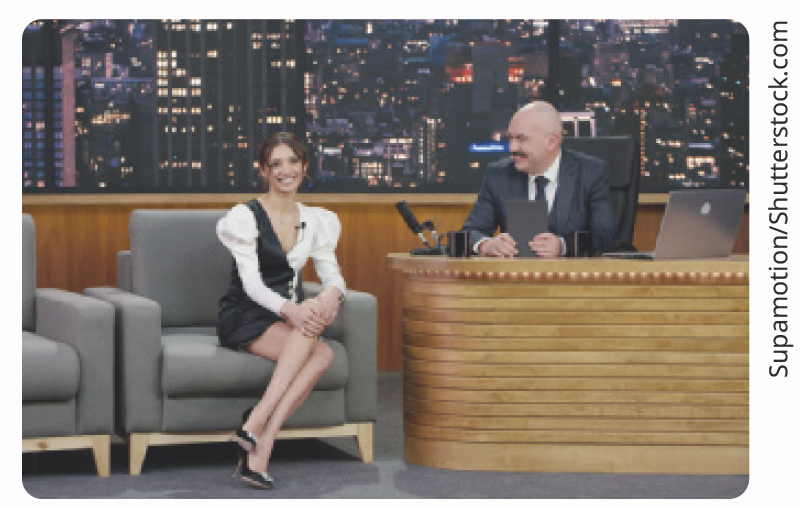 3
LÍNGUA INGLESA – 8º ANO									 Conjunto 3
Tipos de entretenimento
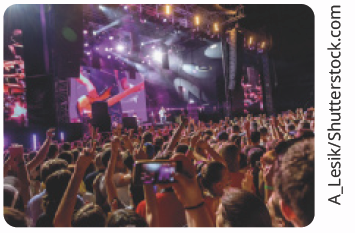 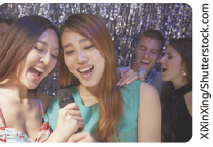 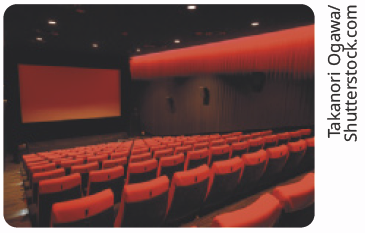 concert
karaoke
movies
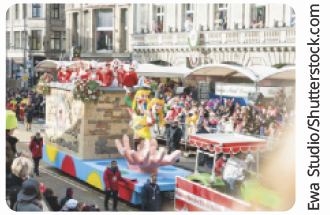 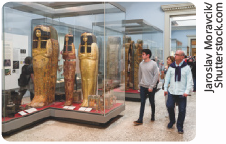 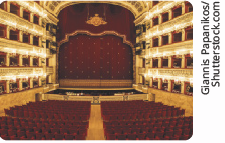 museum
parade
play
4
LÍNGUA INGLESA – 8º ANO									 Conjunto 3
Adjetivos
Os adjetivos são palavras que descrevem características de substantivos.
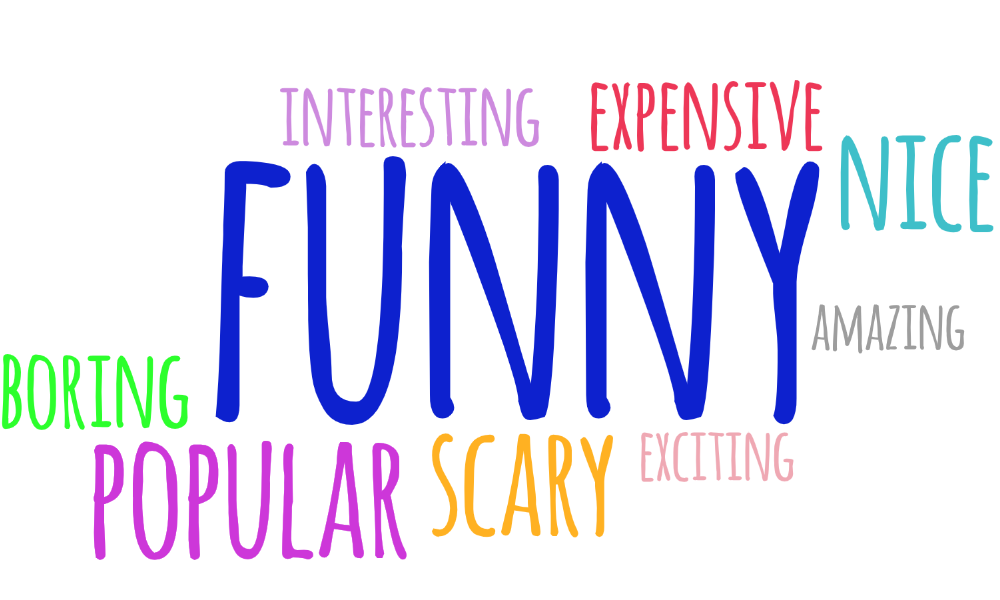 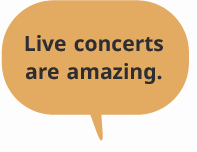 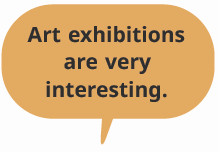 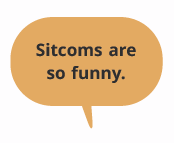 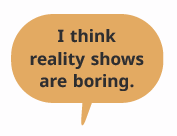 5
LÍNGUA INGLESA – 8º ANO									 Conjunto 3
Comparativo
O comparativo é utilizado para expressar comparação entre dois ou mais itens.
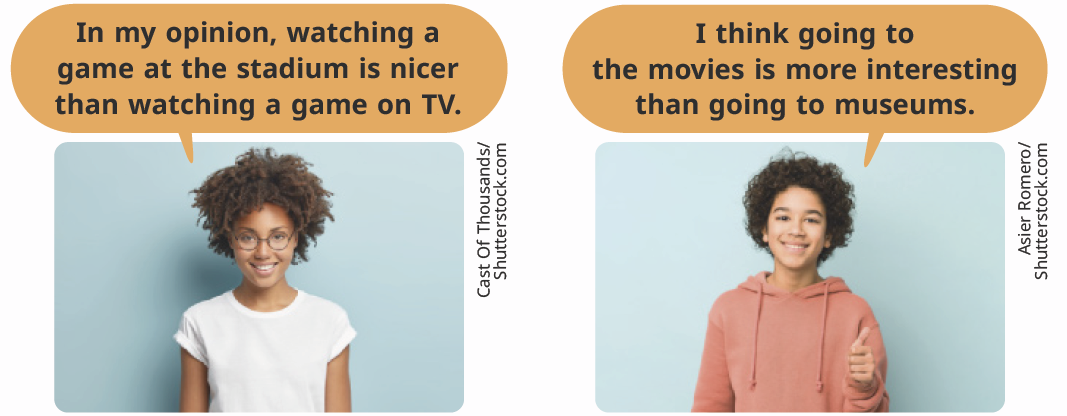 6
LÍNGUA INGLESA – 8º ANO									 Conjunto 3
Comparativo
Veja, a seguir, como os adjetivos curtos (até duas sílabas) se compõem quando usamos a forma comparativa.
Usa-se than após o adjetivo para conectar os itens sendo comparados.
Going to a parade is nicer than singing in a karaoke.
7
LÍNGUA INGLESA – 8º ANO									 Conjunto 3
more expensive
Comparativo
good - better
bad - worse
far - farther
Para expressar a forma comparativa em adjetivos longos (três ou mais sílabas), usa-se a palavra more e o adjetivo não sofre alterações.
Alguns adjetivos tem uma forma comparativa irregular.
Utiliza-se than após o adjetivo para conectar os itens sendo comparados.
In Brazil, soap operas are more popular than talk shows.
8